CS1010: Programming Methodology
UNIT 12
Loop Invariant
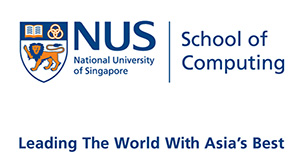 © NUS
Unit12 - 2
Unit 12: Loop Invariant
Assertion for Loops
Loop Invariant
© NUS
Unit12 - 3
Assertion for loops
Problem: Count multiples of 5 between 1 and n
long count(long n) {
  long y = 0;
  long x = n;
  while (x > 0) {
    // line A
    x -= 1;
    // line B
    if (x % 5 == 0) {
      // line C
      y += 1;
    }
  }
  // line D
  return y;
}
1
2
3
4
5
6
7
8
9
10
11
12
13
14
15
What assertions can be added at line A/B/C/D?
Note that this time round we are annotating an existing program based on its code.
© NUS
Unit12 - 4
Assertion for loops
Problem: Count multiples of 5 between 1 and n
long count(long n) {
  long y = 0;
  long x = n;
  while (x > 0) {
    // { (x > 0) && (x <= n) }
    x -= 1;
    // { (x >= 0) && (x < n) }
    if (x % 5 == 0) {
      // { (x >= 0) && (x < n) && x is multiple of 5 }      
      y += 1;
    }
  }
  // { x <= 0 }
  return y;
}
1
2
3
4
5
6
7
8
9
10
11
12
13
14
15
© NUS
Unit12 - 5
Loop Invariant
An assertion that is true before the loop, after each iteration of the loop, and after the loop.
1
2
3
4
5
6
7
8
9
10
11
12
13
14
15
16
long factorial(long n)
{
  if (n == 0) { return 1; }
  long product = 1;
  long i = 1;
  // Line A: before the loop
  while (i < n) {
    // Line B: beginning of each iteration
    i += 1;
    // Line C: …
    product *= i;
    // Line D: after each iteration
  }
  // Line E: after the loop
  return product;
}
© NUS
Unit12 - 6
Loop Invariant
Think in terms of the purpose of the function
long factorial(long n)
{
  if (n == 0) { return 1; }
  long product = 1;
  long i = 1;
  // A: { product == i! }
  while (i < n) {
    // B: { product == i! }
    i += 1;
    // C: { product == (i-1)! }
    product *= i;
    // D: { product == i! }
  }
  // E: { product == i! }
  return product;
}
1
2
3
4
5
6
7
8
9
10
11
12
13
14
15
16
© NUS
Unit12 - 7
Homework
Post-Lecture Diagnostic Quiz and Assignment 1
Due on Monday of Week 6, 4pm (due to CNY)

Problem Set 11/12 
To be discussed in Week 6 during tutorials.